Twenty-Nine Million Insured Paid Premiums in Excess of Affordable Care Act Thresholds, 2011–2012
Percent of insured under age 65 who paid premiums that exceed ACA thresholds
8%–11% (8 states + D.C.)
12%–14% (27 states)
15%–17% (15 states)
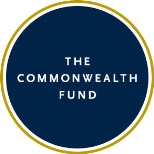 Note: Affordable Care Act thresholds refers to the maximum premium contribution as a share of income in marketplaces or Medicaid if eligible to participate. Data source: March 2012–2013 Current Population Survey (states: two-year average).